Syllabus § 25: Active Misrepresentation
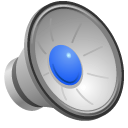 Misrepresentation
Core:  Caveat Emptor (Buyer Beware) +  Tort Relief
Periphery:  Protect Party’s Expectations generated by other party’s manifestations
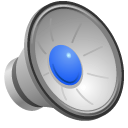 Restatement’s Approach
An assertion not in accord with the facts or a concealment (reasonably intended) of a fact (§§ 150, 160) made before contract is formed (in the inducement to the contract)
Material because it would likely induce a reasonable person to agree (§162(2))
On which the recipient is justified in relying.

If the misrepresentation is (broadly) intentional, it is fraudulent – yielding tort liability. 
For contracts, the misrepresentation may be innocent, but because it creates justified expectations, it  can be a reason to not enforce a contract (Finger 2) or to find a breach when the expectations are not realized (Finger 3 leading to Finger 5).
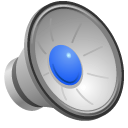 What are you justified in relying on?
Black Letter: One is not justified in relying on statements or judgment about quality, value, authenticity, or similar matters.   Such statements or judgments are “mere puffery.”  A salesman who tells a dress buyer, “You look beautiful in that dress.” “This is worth $1000, but you can buy it for $300).” 
Statements or judgments that no reasonable person would rely on: “I think this is a Picasso because it has that feel to it and I will sell it to you for $10.”  

-------------
But, a good lawyer knows the exceptions
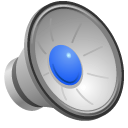 When are you justified in relying on opinions
If you don’t know otherwise, if it is reasonable to do so, you may rely on the maker of the opinion (1) knows facts sufficient to justify the opinion and (b) does not know facts incompatible with the opinion.  (§ 168(2))
You are entitled to rely on opinions of fiduciaries, experts (as compared to oneself)  and those for whom you are gullible (particularly credulous or vulnerable) (§ 169)
On the other hand, there are circumstances in which “experts” are not to be believed (you can’t get your money back from fortune-tellers on the grounds that they made false predictions).  (But, are there doctrines other than misrepresentation that you can use?) (§ 171)
And there are circumstances in which the duty of good faith and fair dealing require the receiver of the opinion to check it out for herself (§ 172) (buyer beware limited to situations where industry practice makes the buyer beware)
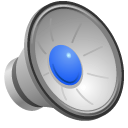 This is active misrepresentation – where assertions of facts and opinions are made  next – duty to disclose (Passive misrepresentation